В городе богини Афины
Предположительно так выглядели Афины
Акрополь - верхний город.
Парфенон-главный храм Афин
Статуя Афины в Парфеноне
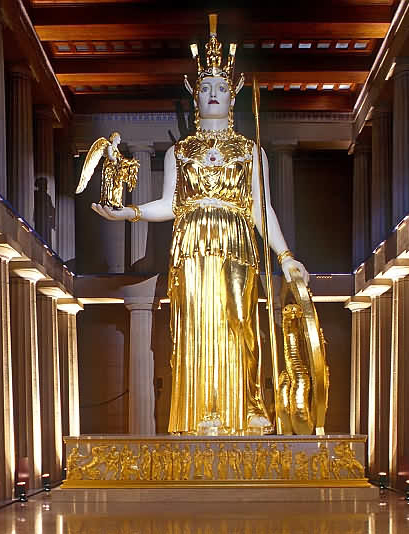 Итог
Что вы узнали нового о городе Афины?
Почему Акрополь является главным центором города?
Что такое Агора?
Почему изделия из глины сейчас называют керамикой?